INTERMEDIATE PROGRAMMING LESSON
Introduction to MY BLOCKs
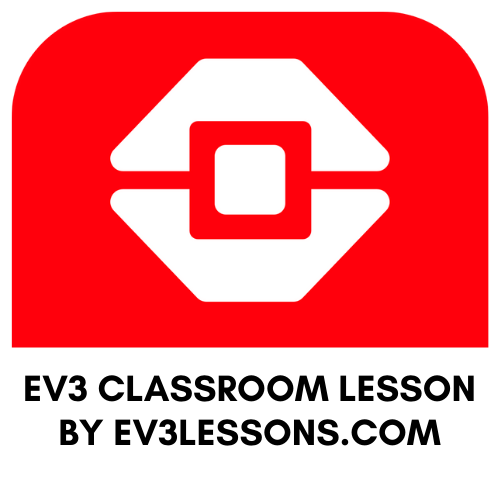 Lesson Objectives
Learn how to make custom blocks in the EV3 Classroom Software (My Blocks)
Learn why a My Block is useful
Learn to construct a My Block with Inputs and Outputs (Parameters)
© 2020 EV3Lessons.com (Last Edit 12/24/2019)
2
What is a My Block?
A My Block is a combination of one or more blocks that you create that can be grouped into a single block  
My Blocks are basically your own custom blocks
Once a My Block is created, you can use it in multiple programs
Just like any other block in EV3, My Blocks can have both inputs and outputs (parameters)
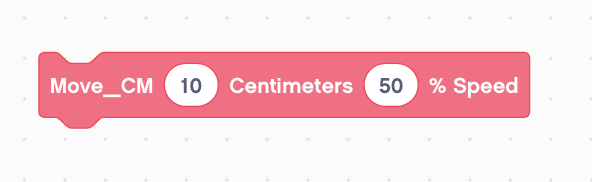 The blocks above is an example of a My Block: 
Move_CM tells the robot to move the number of CM we input

You will create this My Block in the next lesson
© 2020 EV3Lessons.com (Last Edit 12/24/2019)
3
When do You Use a My Block?
Whenever the robot is going to repeat an action inside your program
When code is repeated in a different program 
Organize and simplify your code
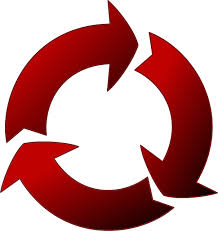 © 2020 EV3Lessons.com (Last Edit 12/24/2019)
4
Why Should You Bother?
Because of My Blocks, your missions will look like this…
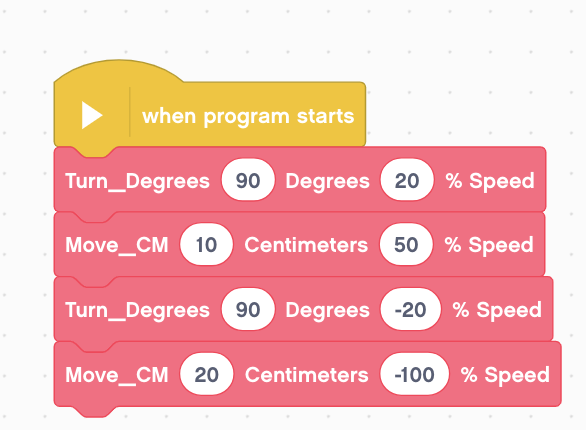 This makes your code easier to read and easier to modify!
© 2020 EV3Lessons.com (Last Edit 12/24/2019)
5
What Makes a Useful My Block
Note: Making My Blocks with inputs and outputs can make them far more useful. However, you need to be careful not to make the My Block too complicated.

Question: Look at the list of three My Blocks below.  Which ones do you think are useful for to use?
Move5CM (Moves the robot five centimeters)
MoveCM with a centimeter and power input
MoveCM with centimeter, power, angle, coast/brake, etc. inputs

Answer: 
Move5CM may be used often, but you will be forced to make other My Blocks for other distances. This will not be fixable later. 
MoveCM with centimeters and power as inputs is probably the best choice. 
MoveCM with centimeters, power, angle, coast/brake, etc. might be most customizable, but some of the inputs might never be used.
© 2020 EV3Lessons.com (Last Edit 12/24/2019)
6
Step 1: Create a My Block
Go to the My Blocks tab on the left side and select “Make a Block.”
You are then taken to the Block Making menu.
Type in the name for the block
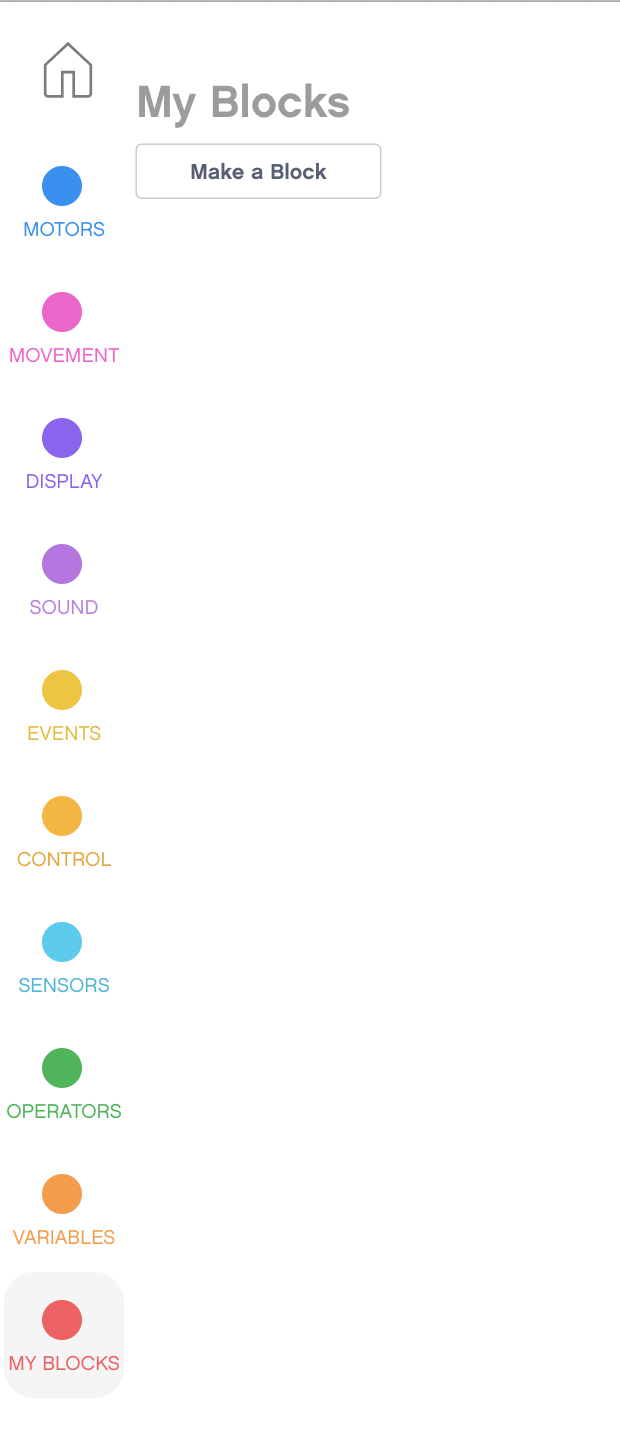 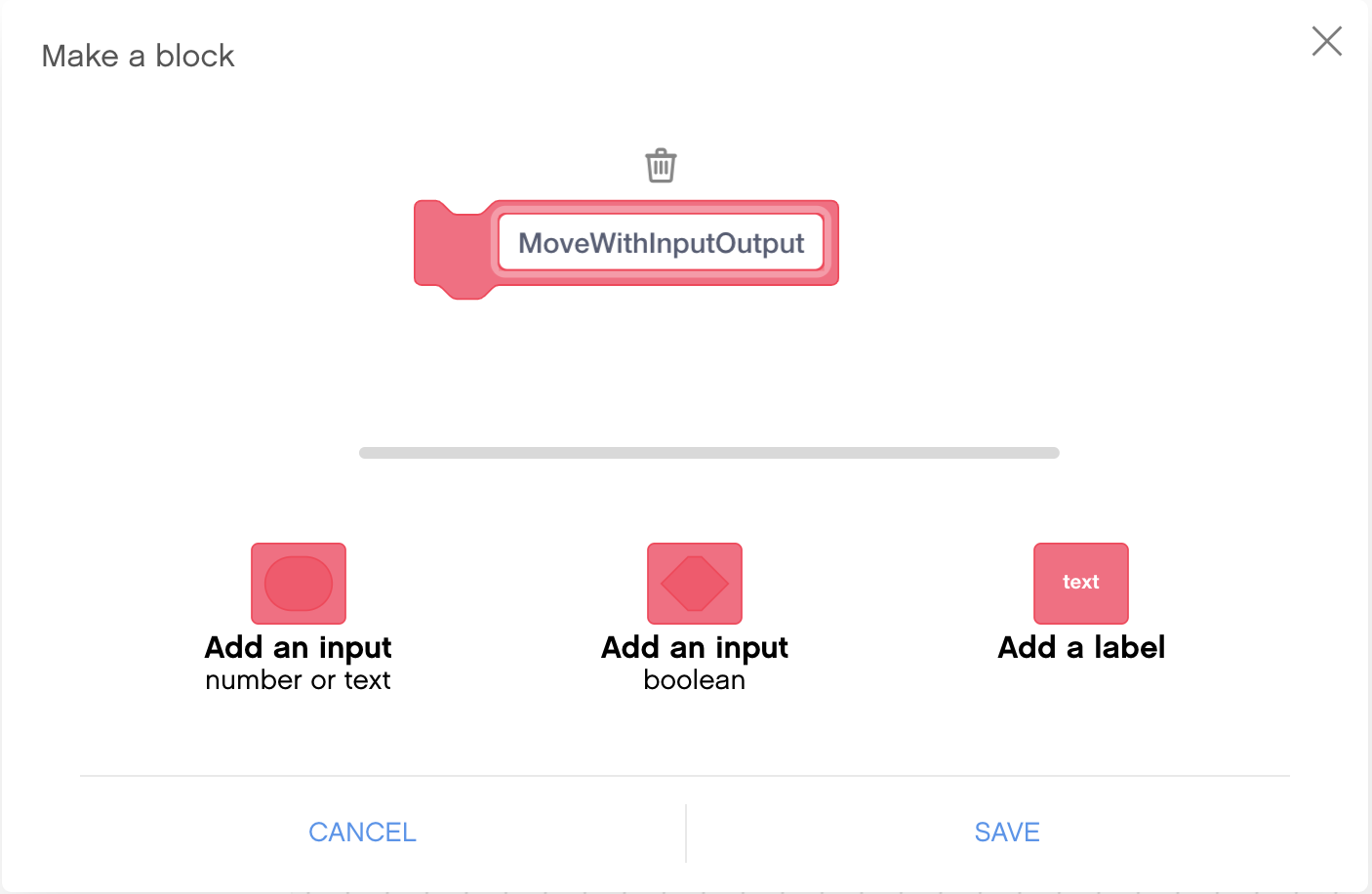 © 2020 EV3Lessons.com (Last Edit 12/24/2019)
7
Step 2: Add Inputs and Labels
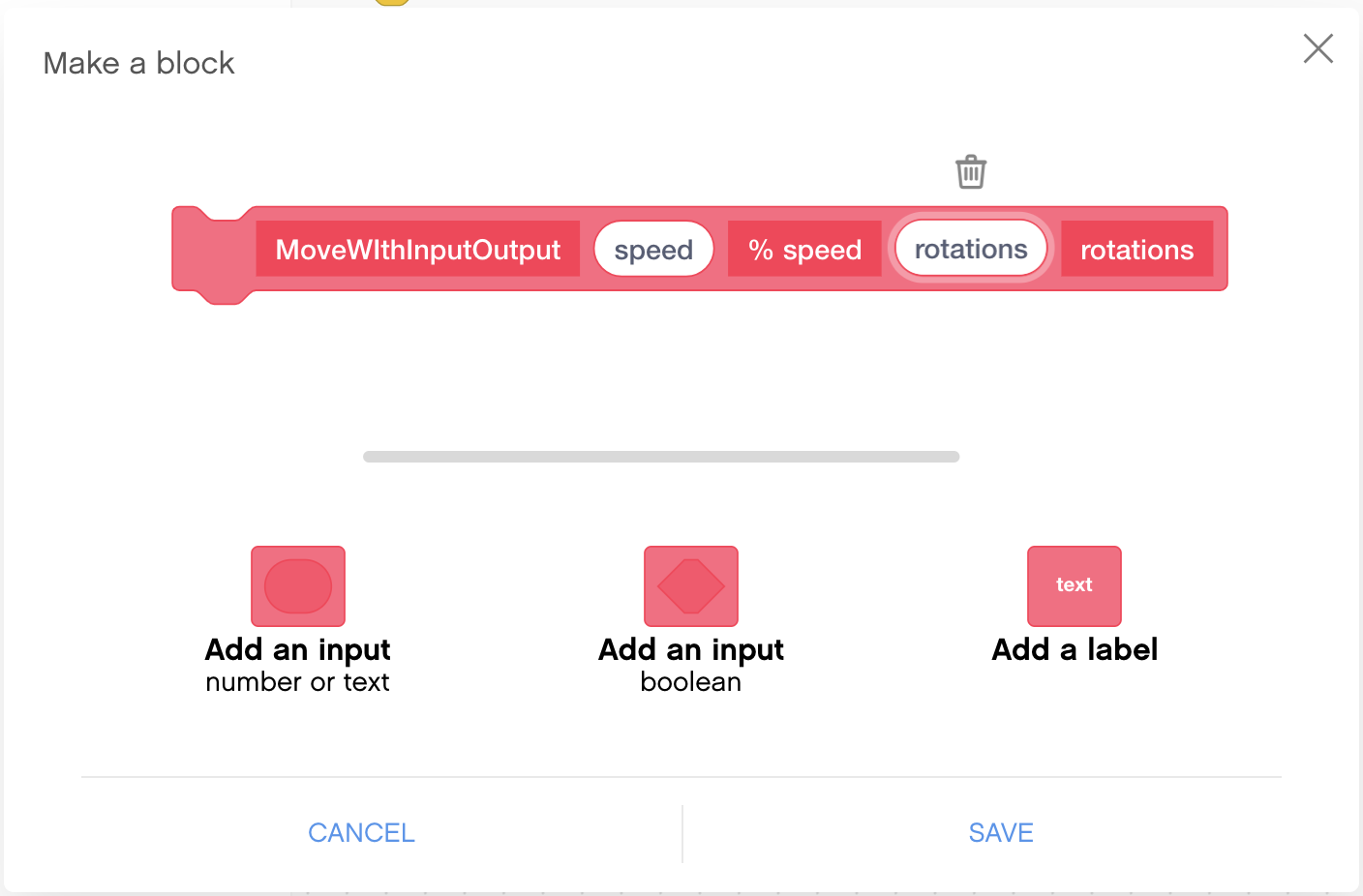 Use the buttons below the block to add inputs. You can add number or text inputs, as well as Boolean (true/false).
Labels can be used to indicate what each input is when you use the My Block in your programs.
© 2020 EV3Lessons.com (Last Edit 12/24/2019)
8
Step 3: My Block Location
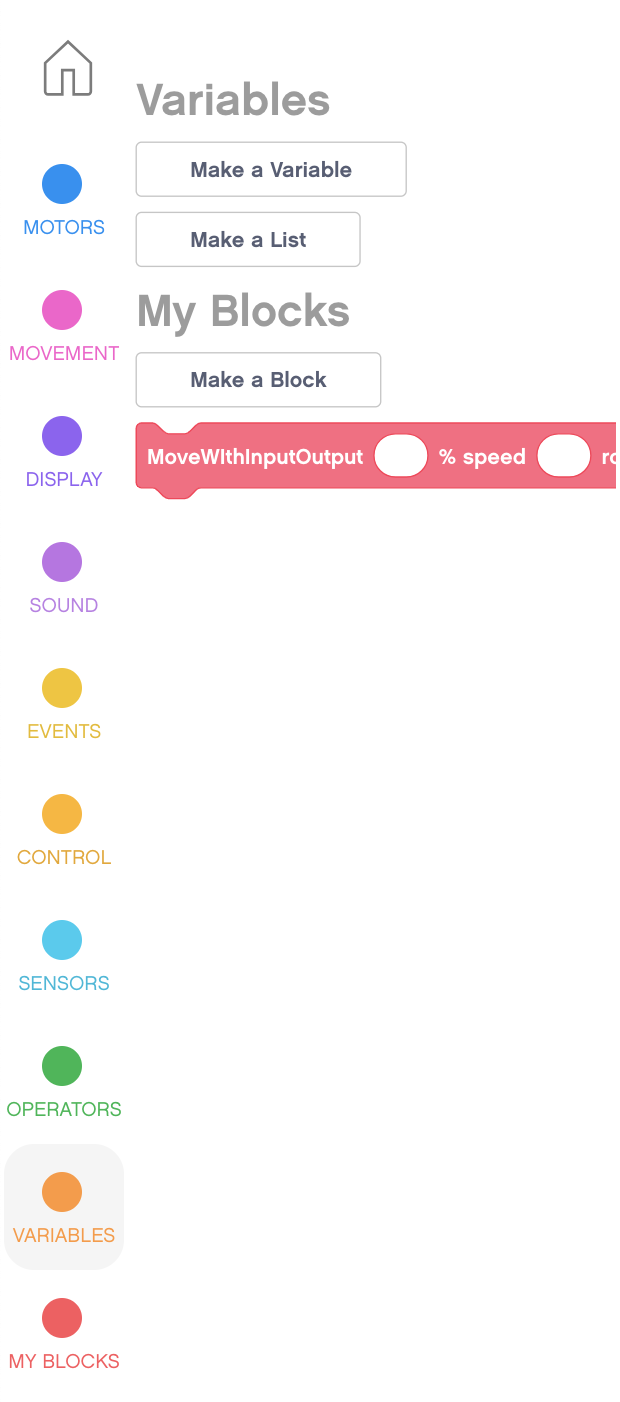 Once you click ”Save,” a Define Block appears in the canvas.
The code for the My Block goes under the Define Block.
In addition, the My Block can now be found in the My Blocks tab. To use the My Block in your code, simply drag in the block.
Note: the My Block in EV3 Classroom can only be used inside one project
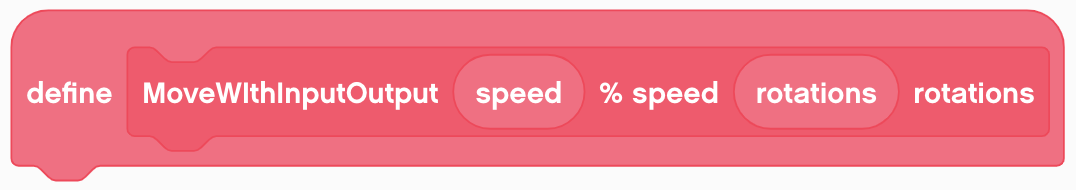 © 2020 EV3Lessons.com (Last Edit 12/24/2019)
9
Step 4: Defining the My Block
Add the programming blocks that you want in your My Block under the Define Block. 
To use the inputs from the My Block, drag the oval inputs from the Define Block to the places where you need them as demonstrated in the images to the right.
The code on the right sets up a My Block that takes in speed and rotations and moves straight with the speed and rotations inputted.
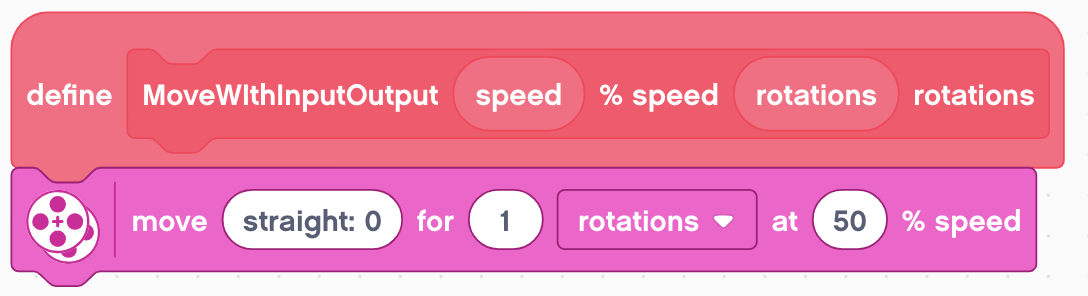 © 2020 EV3Lessons.com (Last Edit 12/24/2019)
10
Step 5: Adding Outputs
Unlike My Blocks in EV3-G, you cannot define Outputs. Here is a work-around.
Define a variable to store the value of your output.
Write the data you want to input to the variable inside the My Block.
Use the variable in your main code
In the code on the right, the My Block reads the ultrasonic sensor, sets it to a variable. 
The value can be used later in the program such as print to the screen.
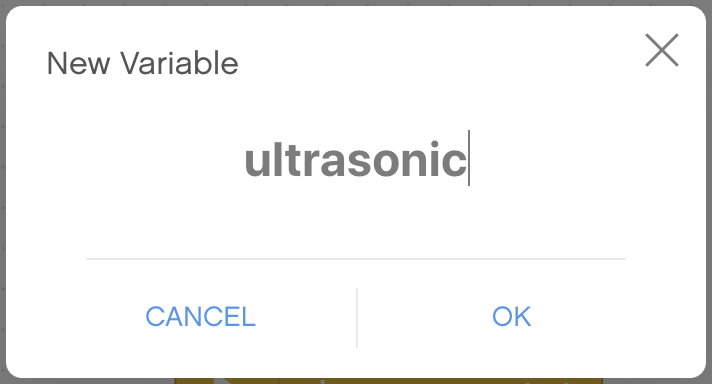 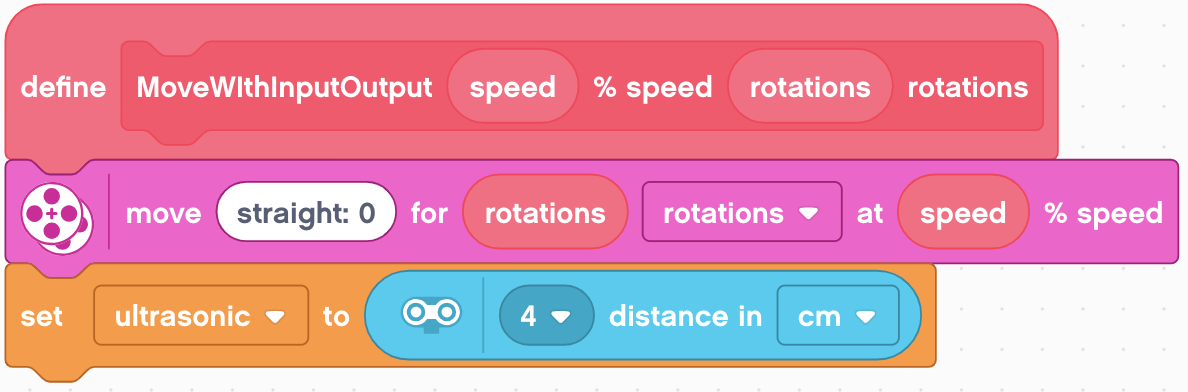 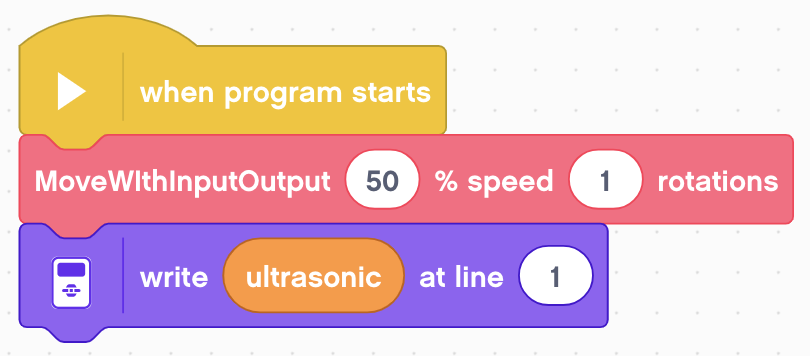 © 2020 EV3Lessons.com (Last Edit 12/24/2019)
11
How to Edit or Delete a My Block
Right Click on a My Block in the Programming Canvas and select “Edit” to edit the My Block. 
This will take you back to the My Block creation screen where you can edit the name, add inputs, or delete inputs.
To delete, you must first right click and press delete on all uses of the My Block in your program. Then, you can press delete on the definition of the My Block.
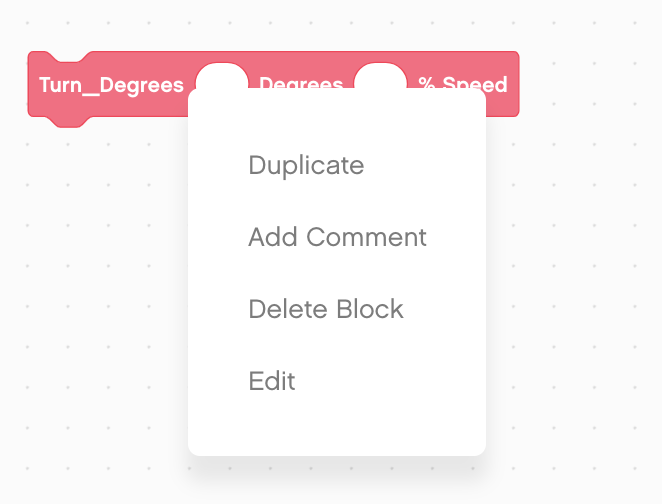 © 2020 EV3Lessons.com (Last Edit 12/24/2019)
12
Credits
This tutorial was created by Sanjay Seshan and Arvind Seshan
More lessons are available at www.ev3lessons.com
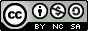 This work is licensed under a Creative Commons Attribution-NonCommercial-ShareAlike 4.0 International License.
© 2020 EV3Lessons.com (Last Edit 12/24/2019)
13